河北教育出版社 五年级 | 下册
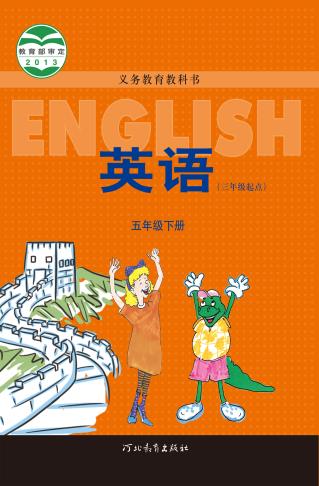 Unit 1  Lesson6
Danny Is Lost
WWW.PPT818.COM
河北教育出版社 五年级 | 下册
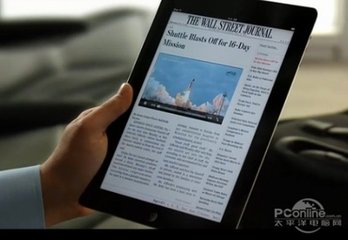 play  pads
河北教育出版社 五年级 | 下册
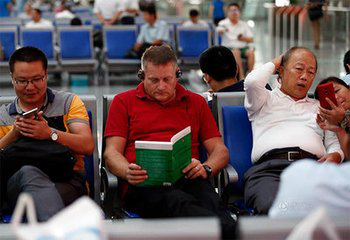 read books
河北教育出版社 五年级 | 下册
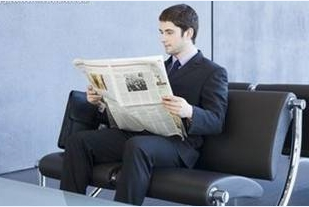 read  newspapers
河北教育出版社 五年级 | 下册
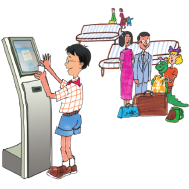 get  the tickets
河北教育出版社 五年级 | 下册
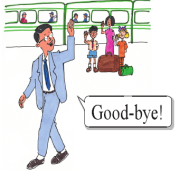 say goodbye to your family/friends
河北教育出版社 五年级 | 下册
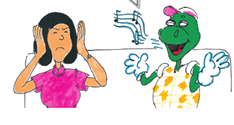 sing  aloud
河北教育出版社 五年级 | 下册
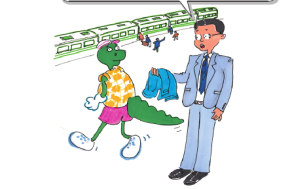 forget（忘记） your belongings（行李，财物）
河北教育出版社 五年级 | 下册
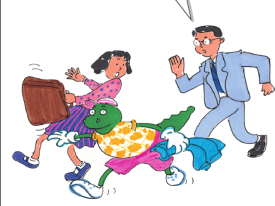 run
河北教育出版社 五年级 | 下册
At the train station
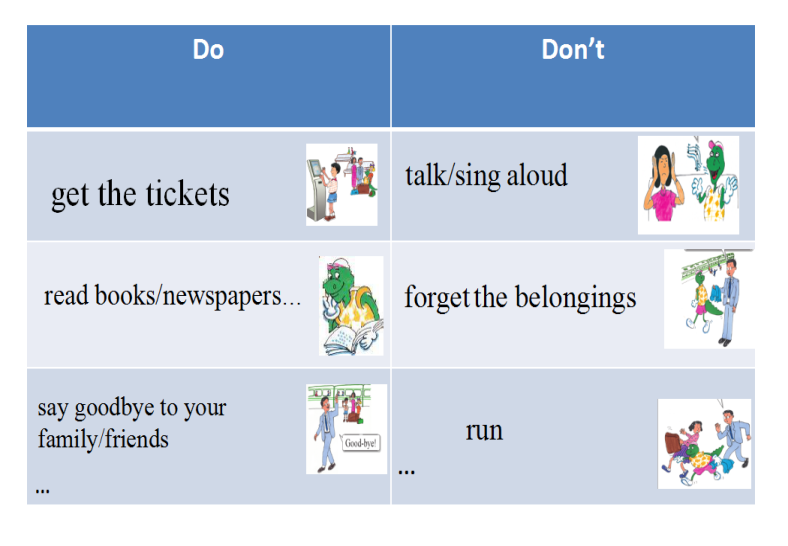 河北教育出版社 五年级 | 下册
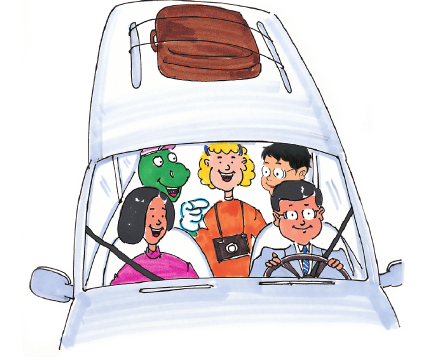 Jenny,Danny,Li Ming and Mrs.Li are going on a trip to Beijing.
Mr. Li drives them to the train station.
河北教育出版社 五年级 | 下册
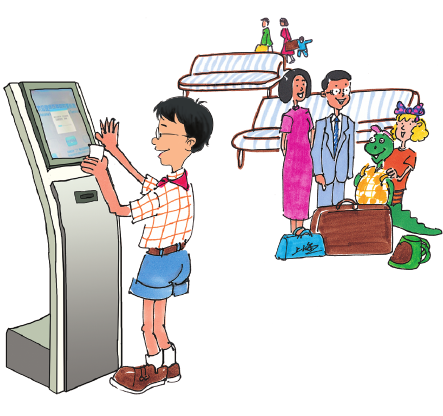 Li  Ming gets the tickets.
河北教育出版社 五年级 | 下册
Mr. Li looks for（寻找） Danny at the train station.
There is Danny!  
He is buying fruit!
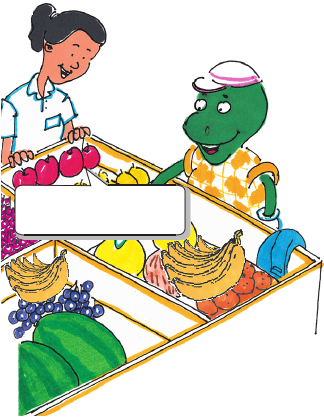 河北教育出版社 五年级 | 下册
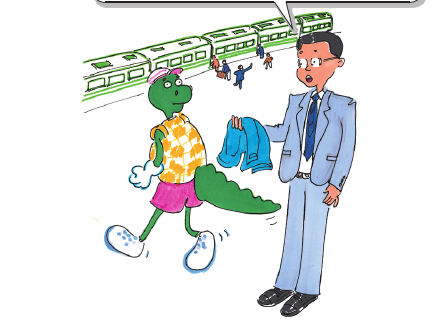 “Don’t buy the bananas.”

“The train is leaving!”
河北教育出版社 五年级 | 下册
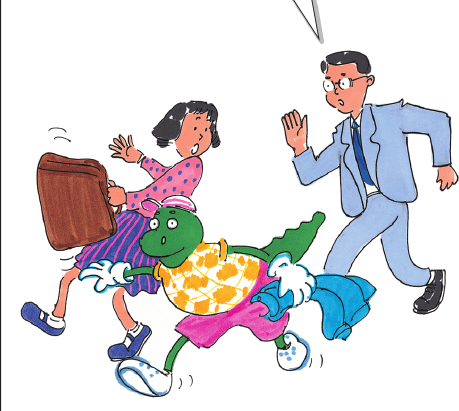 Danny runs to the train.
河北教育出版社 五年级 | 下册
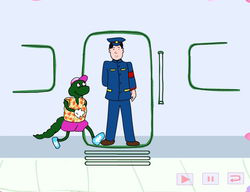 Danny jumps on the train.
河北教育出版社 五年级 | 下册
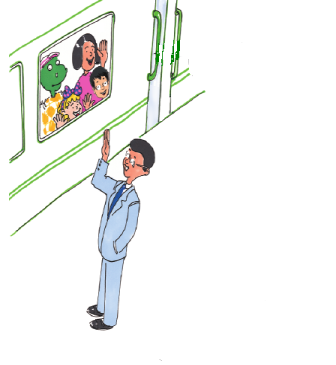 Jenny says, “There you are, Danny!”
Mr. Li says, “Have a good trip!”
“We’ll miss you!” says Li Ming.
“I’m hungry!”says Danny.
河北教育出版社 五年级 | 下册
Read and order
4. Mr. Li looks for Danny at the train station.
1. Mr. Li drives them to the train station.
5. Danny runs to the train.
6. Danny jumps on the train.
3. They stand beside the train.
2. Li Ming gets the tickets.
河北教育出版社 五年级 | 下册
Homework
Retell the story by yourself.    
自己复述课文。